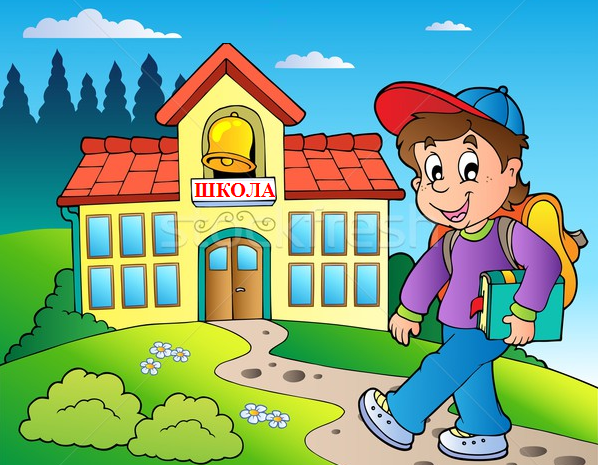 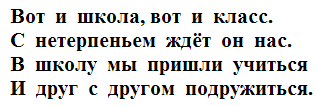 myppt.ru
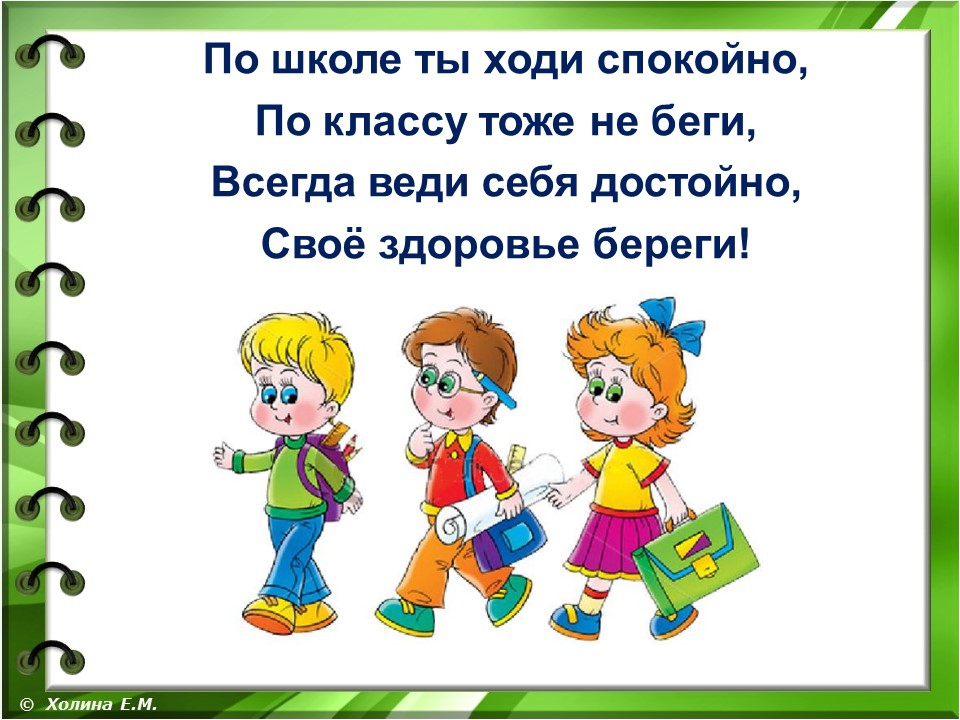 myppt.ru
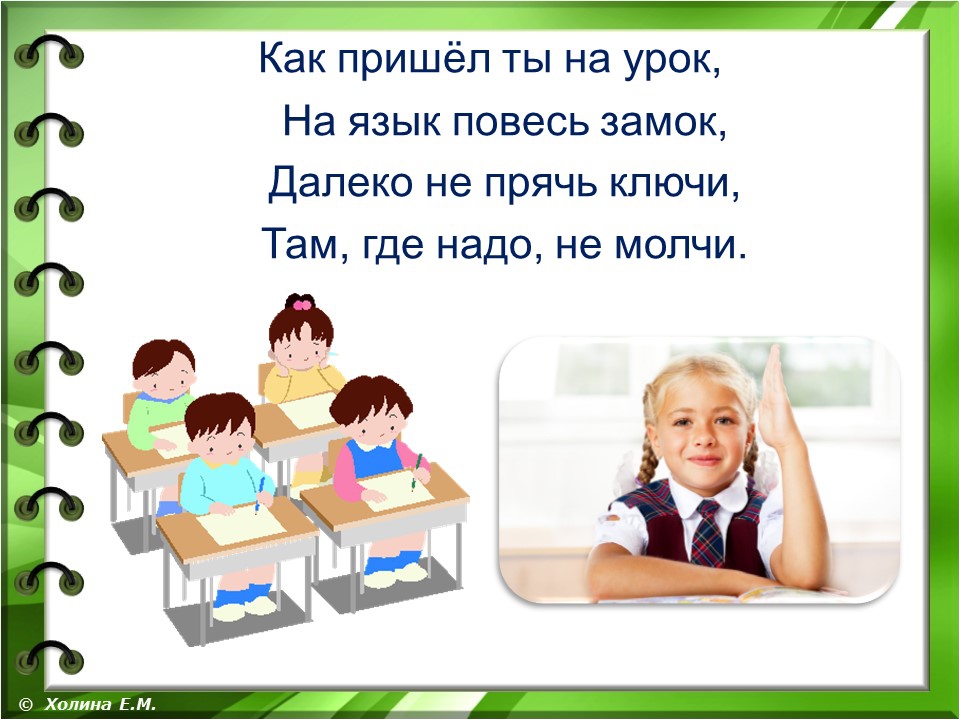 myppt.ru
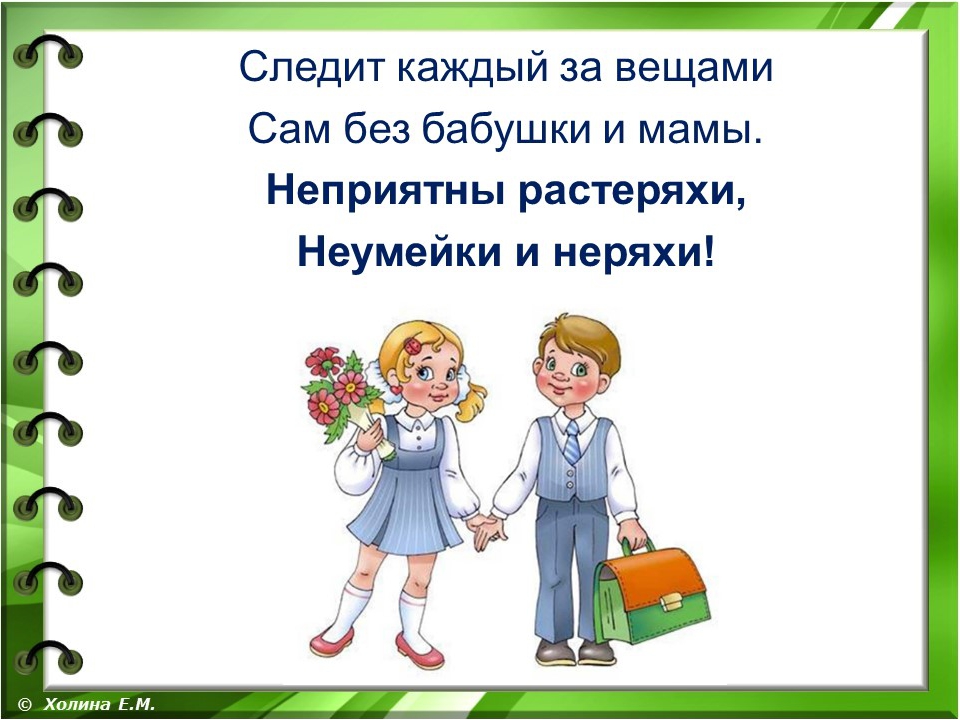 myppt.ru
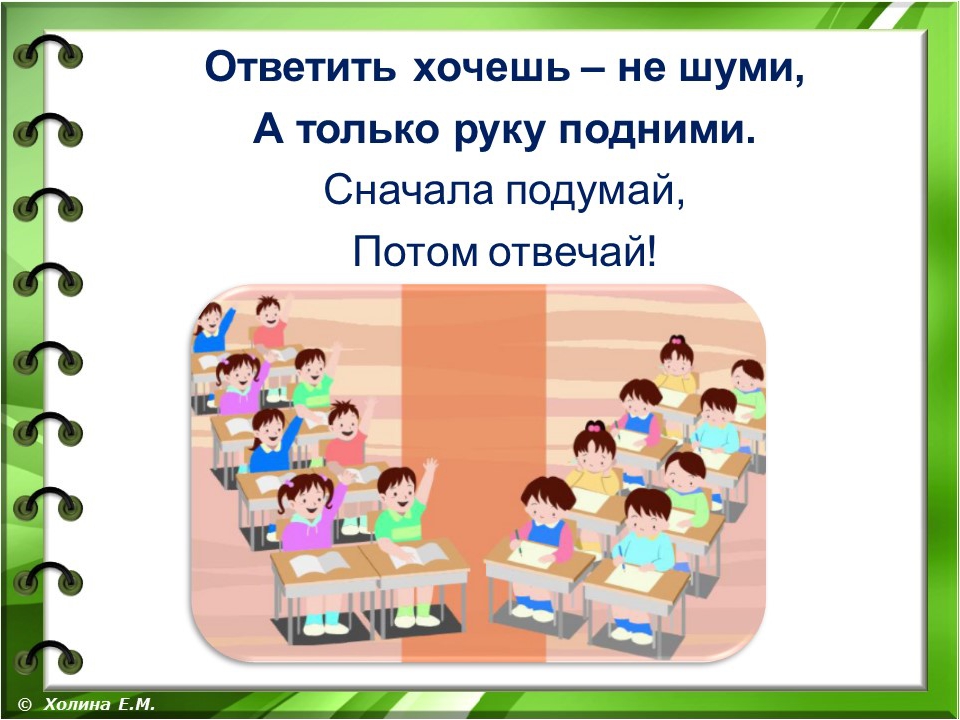 myppt.ru
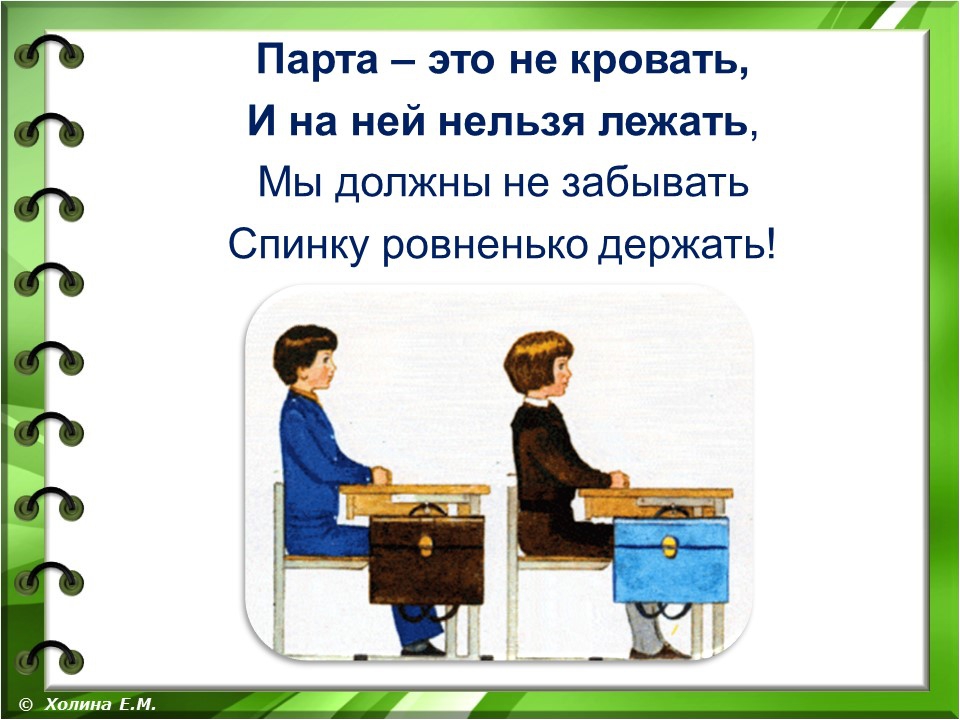 myppt.ru
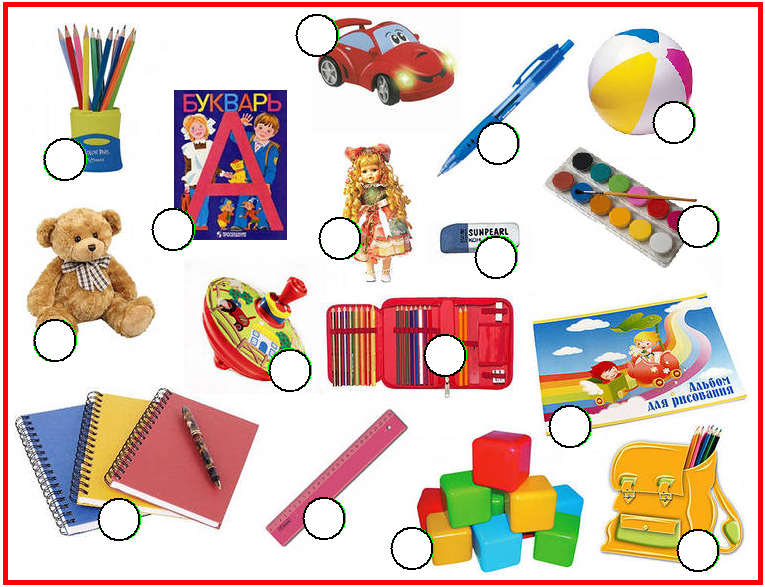 myppt.ru
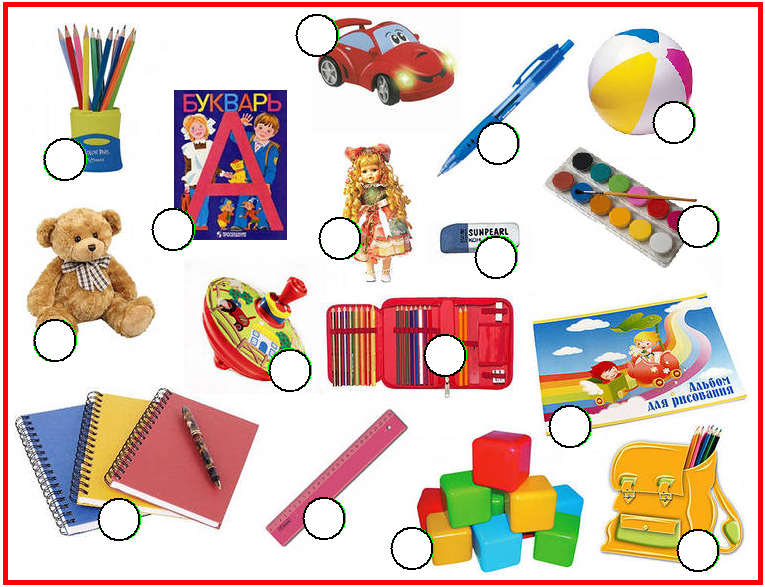 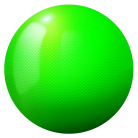 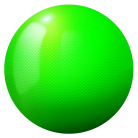 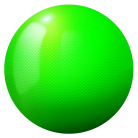 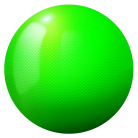 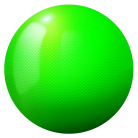 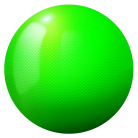 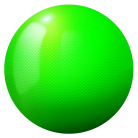 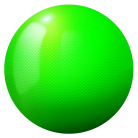 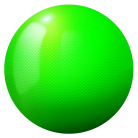 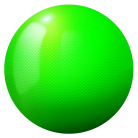 myppt.ru
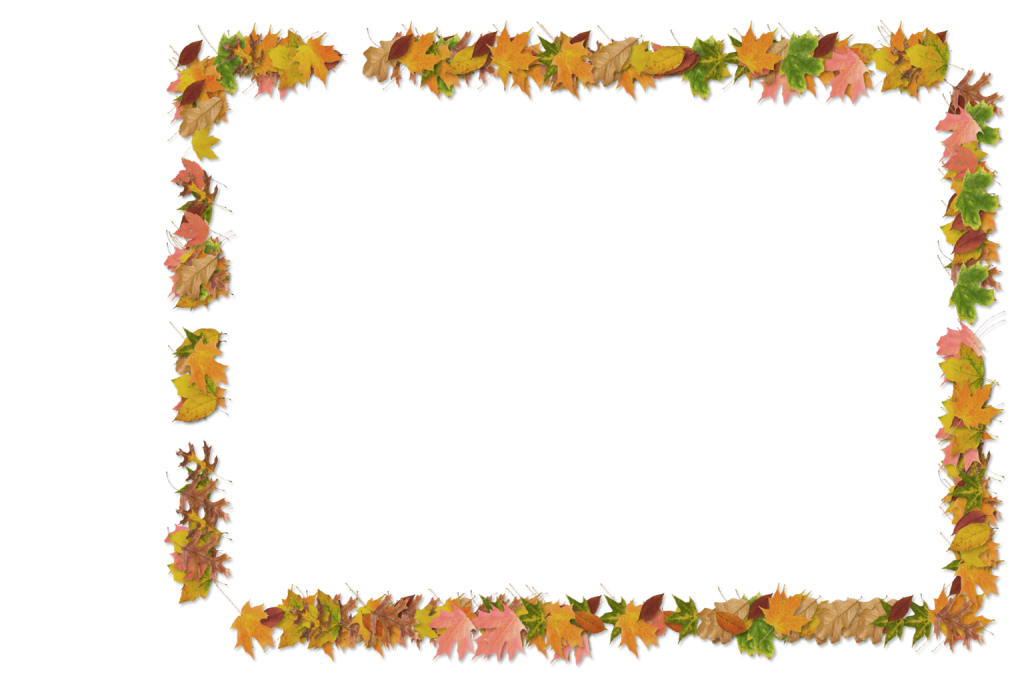 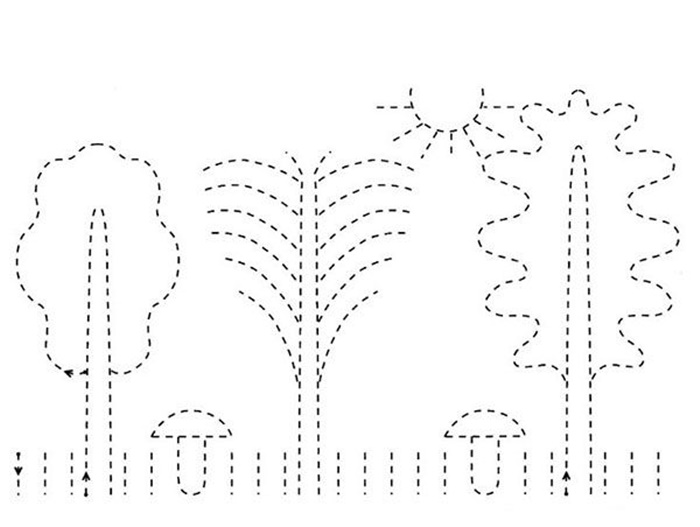 myppt.ru